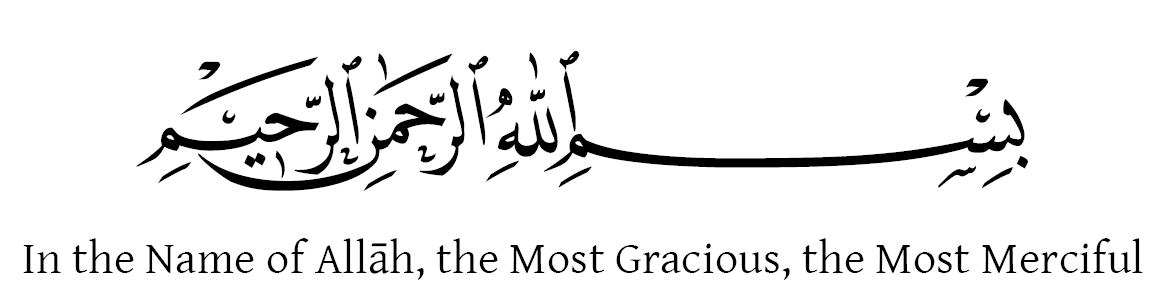 Lecture 1: Digital system & Binary numbers
Engr. Muhammad Saad Ullah
Master in Electrical Engineering from Sweden
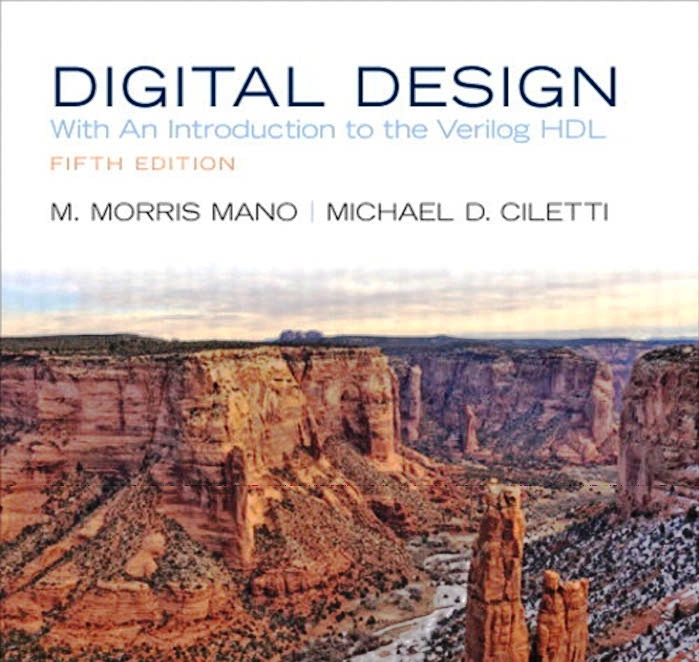 Digital Design
By M. Morris Mano
Out Line
Digital System 
Binary Numbers 
Numbers Base Conversion 
Decimal to Binary Conversion 
Binary to Decimal Conversion 
Octal and Hexadecimal Numbers 
Binary codes
Question & Answers
3
Digital Systems
Digital system is a system that manipulates discrete elements of information represented internally in binary form. 
In today’s technology, binary systems are most practical because, as we will see, they can be implemented with electronic components.
Digital System have prominent role in everyday life.
4
Implementation / Application of Digital Systems
Digital systems are used in 
Traffic control
Business transactions
Communication
Spacecraft guidance 
Medical treatment
Weather monitoring,
Internet, and many other commercial, industrial, and scientific enterprises.
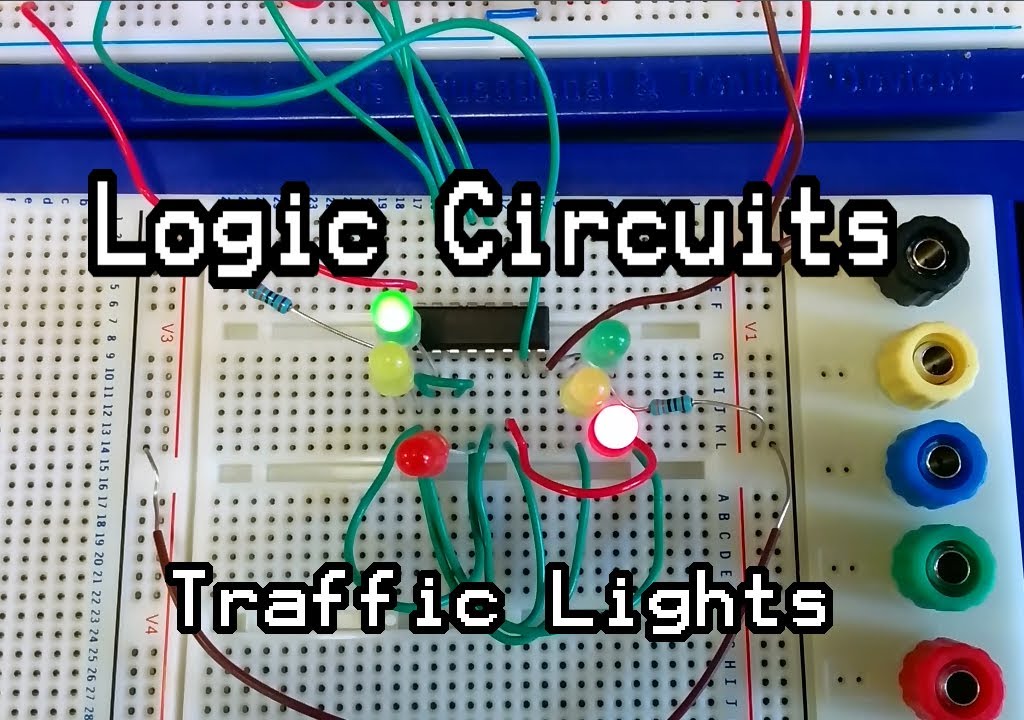 5
Discrete Elements / Discrete Information
Any set that is restricted to a finite number of elementscontains discrete information. 
Examples of discrete sets are:
The 10 decimal digits, 
The 26 letters of the alphabet,
The 52 playing cards, and 
The 64 squares of a chessboard
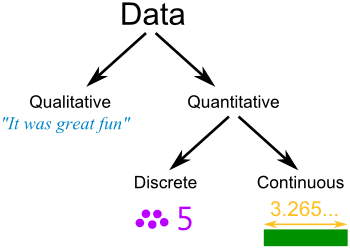 6
Signal & Binary Code
Signal
Discrete elements of information are represented in a digital system by physical quantities called signals. 
Electrical signals such as voltages and currents are the most common.
The signals in most present‐day electronic digital systems use just two discretevalues and are therefore said to be binary. 
A binary digit, called a bit, has two values: 0 and 1
What Bit Stand for?  
Binary Code 
	“Discrete elements of information are represented with groups of bits called binary codes.” 
 For example, the decimal digits 0 through 9 are represented in a digital systemwith a code of four bits (e.g., the number 7 is represented by 0111)
7
Number System
(0111)2 = (7)10
8
Number System
Two Types of Number System are

Positional 
Non-Positional 

Positional  Number System 
The value of each digit is determined by
The digit itself 
The Position of the digit in the number 
The base of the number system 
( Base= total number of digits in the number system )
9
Decimal Number System
Characteristics 
 A positional number system 
Has 10 symbols or digits (0,1,2,3,4,5,6,7,8,9). Its Base is = 10 
The maximum value of a single digit is 9 (one less than the value of the base)
Each position of a digit represents a specific power of base (10)
10
Binary, Decimal Numbers
The Decimal number system is base or radix 10
A decimal number 7,392 
represents a quantity = 7 thousands, plus 3 hundreds, plus 9 tens, plus 2 units.
The thousands, hundreds, etc., are powers of 10 impliedby the position of the coefficients (symbols) in the number. 
To be more exact, 7,392 ,  should be written as	
	7 x 103 + 3 x 102 + 9 x 101 + 2 x 100
          7000 + 3000+90+2 = 7392
11
Number Systems
Number systems  include decimal, binary, octal and hexadecimal
12
Decimal Number System
The Decimal Number System uses base 10. It includes the digits {0, 1,2,…, 9}. The weighted values for each position are:
left of the decimal point
Right of decimal point
Left of decimal Point
13
Binary, Decimal Numbers
In general, a number with a decimal point is represented by a series of coefficients:
		a5a4a3a2a1a0 . a-1a-2a-3
The coefficients aj are any of the 10 digits (0, 1, 2,…..9), and the subscript value j gives the place value and, hence, the power of 10 by which the coefficient must be multiplied.
Thus, the decimal number can be expressed as105a5 + 104a4 + 103a3 + 102a2 + 101a1 + 100a0 + 10-1a-1 + 10-2a-2 + 10-3a-3

So we can say , 

with a3 = 7, a2 = 3, a1 = 9, and a0 = 2.
 103 x 7 + 102 x 3 + 101 x 9 + 100 x 2 = 7392
14
The Binary Number Base Systems
Most modern computer system using binary logic. 
The computer represents values(0,1) using two voltage levels (usually 0V for logic 0 and either +5V for logic 1).
The Binary Number System uses base 2 includes only the digits 0 and 1
 The weighted values for each position are :
15
Binary to Decimal Conversion
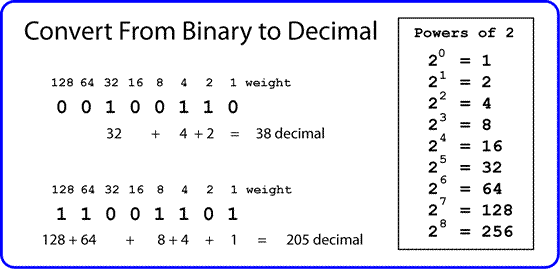 The coefficients of the binary number system have only two possible values: 0 and 1. Each coefficient aj is multiplied by a power of the radix, e.g., 2j, andthe results are added to obtain the decimal equivalent of the number
For example, the decimal equivalent of the binary
number 11010.11 is 26.75

1 x 24 + 1 x 23 + 0 x 22 + 1 x 21 + 0 x20 + 1 x2-1 + 1 x2-2 = 26.75

16+8+0+2+0.5+.25=26.75
16
Binary to Decimal Conversion
Binary to Decimal: multiply each digit by its weighted position, and add each of the weighted values together or use expansion form directly. 
Example the binary value 1100 1010 represents :
1*2^7 + 1*2^6 + 0*2^5 + 0*2^4 + 1*2^3 + 0*2^2 + 1*2^1 + 0*2^0 
1 * 128 + 1 * 64 + 0 * 32 + 0 * 16 + 1 * 8 + 0 * 4 + 1 * 2 + 0 * 1 
128 + 64 + 0 + 0 + 8 + 0 + 2 + 0 =202
17
Decimal to Binary  another Method
Decimal to Binary 
Another methods, that may be used to convert from integer number in decimal form to binary form:
Repeated Division By 2 
For this method, divide the decimal number by 2,
If the remainder is 0, on the right side write down a 0.
 If the remainder is 1, write down a 1. 
When performing the division, the remainders which will represent the binary equivalent of the decimal number are written beginning at the least significant digit (right) and each new digit is written to more significant digit (the left) of the previous digit.
18
Example: convert the number 333 to binary.
LSB
MSB
101001101
19
Different Radix / base conversion into Decimal
Numbers with Different Base 

Table:
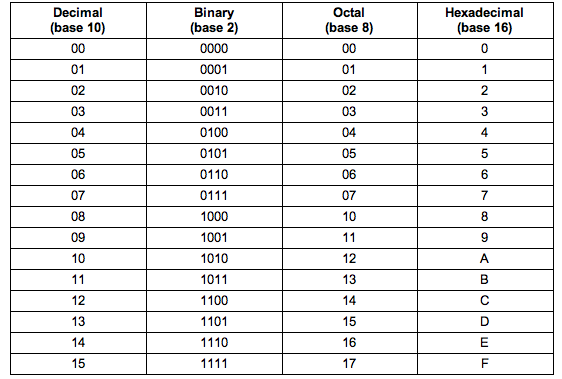 20
Different Radix / base conversion into Decimal
Base 5 System 
	An example of a base‐5 number is
	(4021.2)5 = 4 * 53 + 0 * 52 + 2 * 51 + 1 * 50 + 2 * 5-1 =  (511.4)10
                  =  4 x 125 +0x25+2x5+1x1+0.4
                  =  500+0+10+1+.4=511.4
	The coefficient values for base 5 can be only 0, 1, 2, 3, and 4
Base‐8 System
The octal number system  is a base‐8 system that has eight digits: 0, 1, 2, 3, 4, 5, 6, 7. 
	(127.4)8 = 1 * 82 + 2 * 81 + 7 * 80 + 4 * 8-1 = (87.5)10
		= 64+16+7+0.5 = 87.5
21
Different Radix / base conversion into Decimal
Base 5 System 
	An example of a base‐5 number is
	(4021.2)5 = 4 * 53 + 0 * 52 + 2 * 51 + 1 * 50 + 2 * 5-1 =  (511.4)10
                  =  4 x 125 +0x25+2x5+1x1+0.4
                  =  500+0+10+1+.4=511.4
	The coefficient values for base 5 can be only 0, 1, 2, 3, and 4
Base‐8 System
The octal number system  is a base‐8 system that has eight digits: 0, 1, 2, 3, 4, 5, 6, 7. 
	(127.4)8 = 1 * 82 + 2 * 81 + 7 * 80 + 4 * 8-1 = (87.5)10
		= 64+16+7+0.5 = 87.5
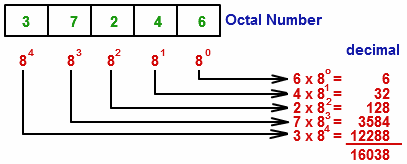 22
Octal System
Computer scientists are often looking for shortcuts to do things
One of the ways in which we can represent binary numbers is to use their octal equivalents instead
This is especially helpful when we have to do fairly complicated tasks using numbers
The octal numbering system includes eight base digits (0-7)
23
Transform (44978)10 to Octal
.
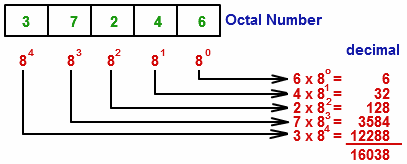 24
EXAMPLE 1.2
Convert decimal 153 to octal. The required base r is 8. 
First, 153 is divided by 8 to give an integer quotient of 19 and a remainder of 1. 
Then 19 is divided by 8 to give an integer quotient of 2 and a remainder of 3. 
Finally, 2 is divided by 8 to give a quotient of 0 anda remainder of 2. 15319		 12 		 30 		 2 = (231)8
Different Radix / base conversion into Decimal
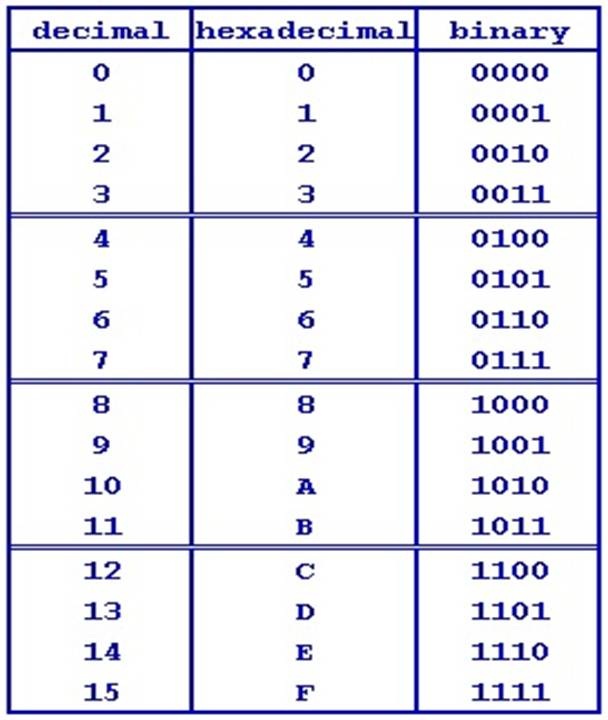 hexadecimal (base‐16) number system
The letters A, B, C, D, E, and F are used for the digits 
10, 11,12, 13, 14, and 15, respectively.
Example A59C = 42396
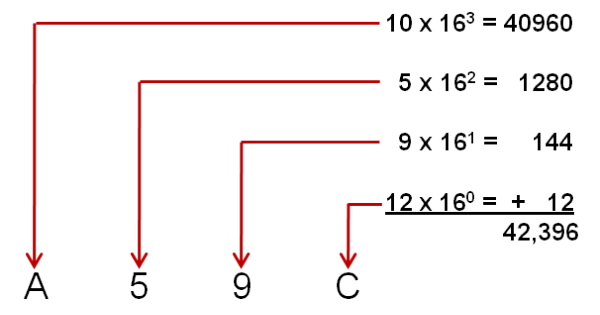 .
hexadecimal (base‐16) number system
An example of a hexadecimal number conversion into decimal 
(B65F)16 = 11 * 163 + 6 * 162 + 5 * 161 + 15 * 160 = (46,687)10

Therefore, the conversion
from binary to decimal can be obtained by adding only the numbers with powers of twocorresponding to the bits that are equal to 1. 
For example,
	(110101)2 = 32 + 16 + 4 + 1 = (53)10
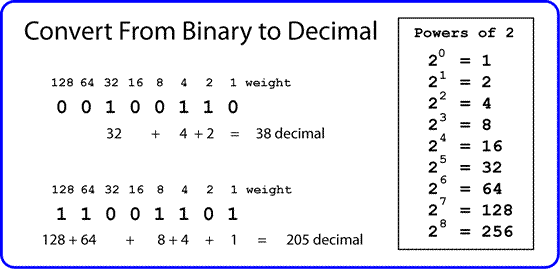 27
Bytes in Computer System
In computer work, 210 is referred to as K (kilo), 220 as M (mega),230 as G (giga), and 240 as T (tera). 
Thus, 4K = 212 = 4,096 and 16M = 224 = 16,777,216
Computer capacity is usually given in bytes. 
A byte is equal to eight bits and can accommodate (i.e., represent the code of) one keyboard character. 
 1 Byte = 8 bits 
A computer hard disk with
 four gigabytes of storage has a capacity of 4G = 232 bytes (approximately 4 billion bytes)
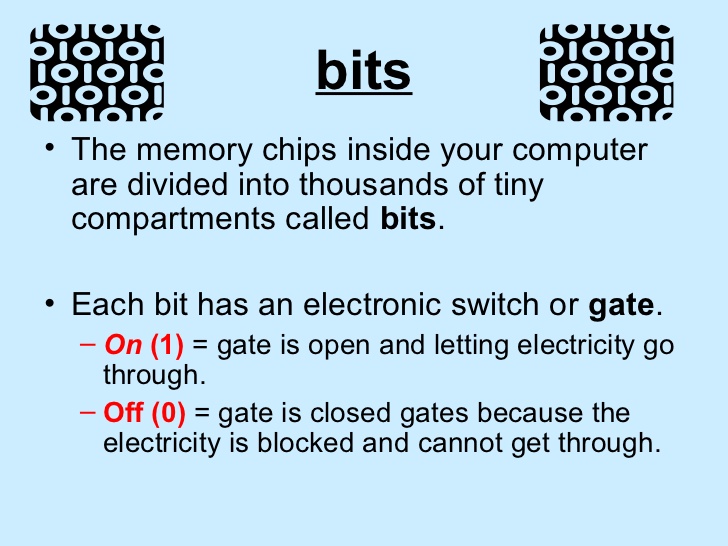 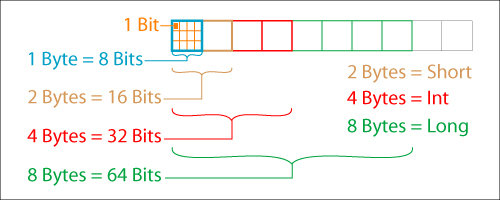 28
O C TA L & D H E X A D E C I M A L  N U M B E R S
Binary to Octal & Hexadecimal Conversion 
the conversion from and to binary, octal, and hexadecimal plays an important role in digital computers, because shorter patterns of hex characters are easier to recognize than long patterns of 1’s and 0’s. 
Since 23 = 8 and 24 = 16, each octal digit corresponds to threebinary digits and each hexadecimal digit corresponds to four binary digits. 
 
The conversion from binary to octal is easily accomplished by partitioning the binarynumber into groups of three digits each, starting from the binary point and proceedingto the left and to the right. 
(10 110 001 101 011 . 111 100 000 110)2 = (26153.7406)82    6   1   5    3    7   4   0    6
29
Table of 2
30
Binary to Octal & Hexadecimal Conversion
Binary to Hexadecimal conversion 
Conversion from binary to hexadecimal is similar, except that the binary number isdivided into groups of four digits:
	(10   1100    0110   1011   . 1111  0010)2 =   (2C6B.F2)16
	 2      C       6      B        F     2
31
Octal & Hexadecimal to Binary Conversion
Conversion from octal or hexadecimal to binary is done by reversing the precedingprocedure. 
Each octal digit is converted to its three‐digit binary equivalent. 
Similarly,each hexadecimal digit is converted to its four‐digit binary equivalent. :
32
Binary to hexadecimal
Conversion from binary to hexadecimal is similar, except that the binary number is divided into groups of four digits
:	(10 1100 0110 1011 . 1111 0010)2 = (2C6B.F2)16	   2   C       6      B           F      2
From Octal & Hexadecimal to Binary 
	(673.124)8 = (110 111 011 . 001 010 100)2                                   6     7    3       1      2    4
and
		(306.D)16 = (0011 0000 0110 . 1101)2				3        0       6          D
33
Assignment
What is the exact number of bytes in a system that contains (a) 32K bytes, (b) 64M bytes,and (c) 6.4G bytes?
 Convert the following numbers with the indicated bases to decimal:
	(a) (4310)5 (b) (198)12  (c) (435)8
3. Determine the base of the numbers in each case for the following operations to be correct:
	(a) 14/2 = 5 (b) 54/4 = 13 (c) 24 + 17 = 40.
4. The solutions to the quadratic equation x2 - 11x + 22 = 0 are x = 3 and x = 6. What is the base of the numbers?
5. Convert the hexadecimal number 64CD to binary, and then convert it from binary to octal.
6. Convert the decimal number 431 to binary in two ways: (a) convert directly to binary;(b) convert first to hexadecimal and then from hexadecimal to binary. Which method is faster?
7. Convert the following binary numbers to hexadecimal and to decimal: (a) 1.10010,(b) 110.010. Explain why the decimal answer in (b) is 4 times that in (a)
34
Information searching tools
(IEEE Xplore, Science Direct,  Google, Google Scholar, Scopus, ACM Digital Library) 
Avoiding Plagiarism, 
Copyright, 
What is plagiarism?
Definition – ”Plagiarism is passing off someone else’s work, whether intentionally or unintentionally, as your own for your own benefit” 
(Carroll, 2002, p. 9).
35
References
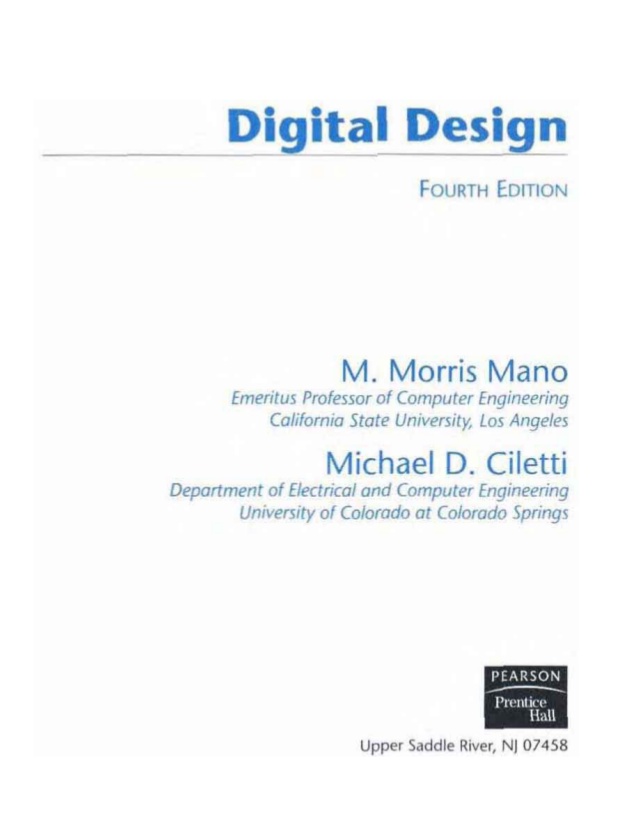 36
THANK YOU!
QUESTIONS
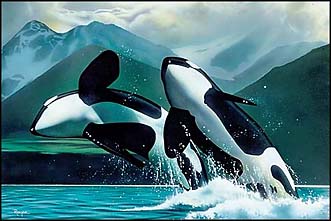 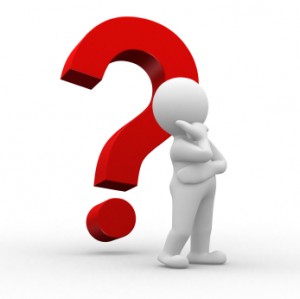 37